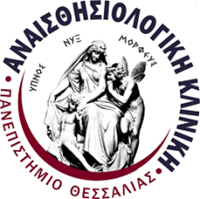 ANESTHESIOLOGYSUBSPECIALTIES
BOUZIA AIKATERINI
ANESTHESIOLOGIST-INTENSIVIST
UNIVERSITY HOSPITAL OF LARISSA
Anaesthesiology Subspecialties
Adult Anaesthesiology subspecialties 
Pediatric anaesthesia
Adult Anaesthesia subspecialties
Surgical specialties with special anesthesia needs
Cardiac anaesthesia
Thoracic anaesthesia
Neuroanaesthesia
Vascular anaesthesia
Anaesthesia for Ourological surgery
Obstetrical anaesthesia
Intensive Care Medicine
Pain Medicine
Emergency Medicine
Cardiac Anaesthesia
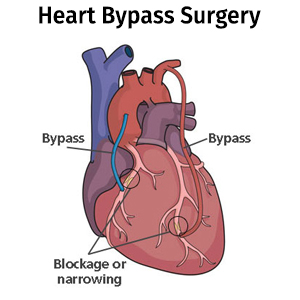 CABG and Valve replacements
Aortic dissections (emergency surgery)
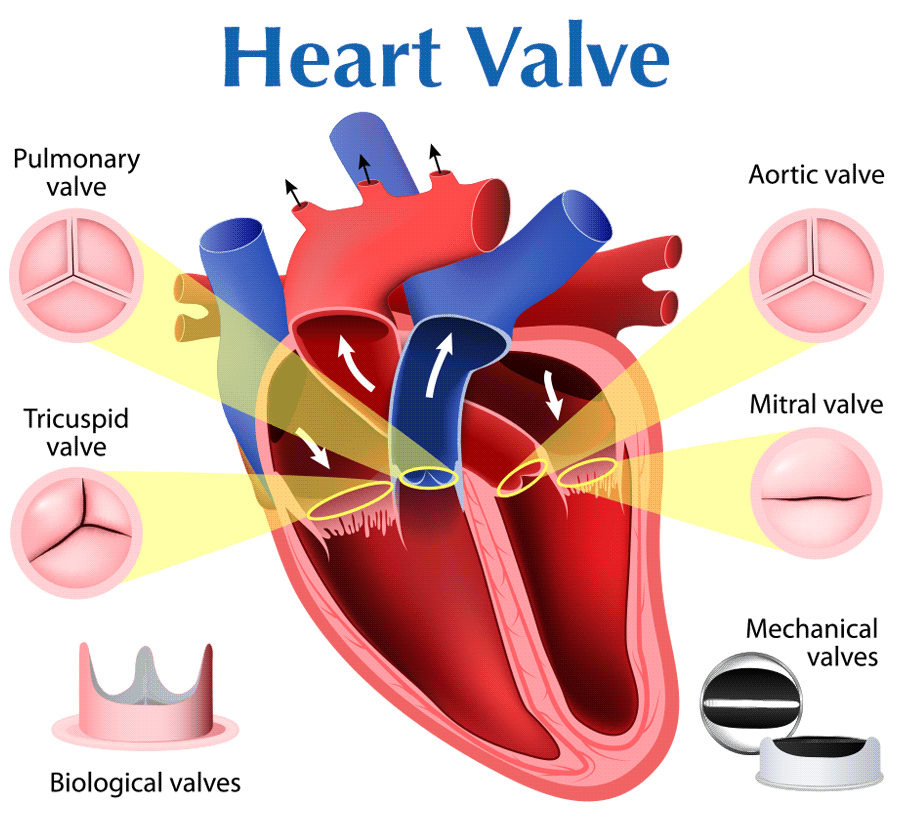 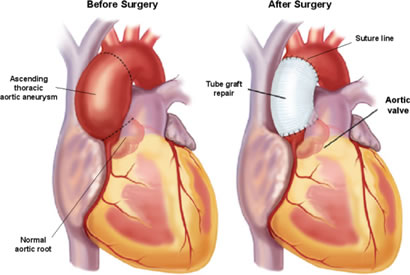 Cardiac Anaesthesia
High risk patients with cardiac dysfunction
History of cardiac infarction, arrhythmia, heart failure
ASA III or IV status
Detailed preoperative assessment (cardiac catheterization, echo, CT angiography)
Old age (>65yrs)
Cardiac Anaesthesia
Invasive intraoperative monitoring necessary 
Multiple lead ECG
Pulse oximetry
Arterial line for BP measurement and blood gas analysis
Central Venous Access and/or pulmonary artery catheter for drug and blood products administration, PASP, CO, SVO2 measurements
Hourly urine output measurements
Temperature
BIS and/or INVOS
Cardiac Anaesthesia
Avoid hemodynamic instability during induction to anaesthesia
Avoid hypotension, hypertension and tachycardia
Need for multiple drug use (phenylephrine, noradrenaline, nitroglycerine, dobutamine)
Maintenance of anaesthesia with TIVA
Depth of anaesthesia must be titrated (BIS, BP)
Cardiac Anaesthesia
Bypass circulation increases the risk of cerebral ischemia and stroke
Low body temperature during bypass
Use of heparin increases the risk of bleeding
Blood conservation strategies (Cell saver, transamin etc)
Coagulation abnormalities, platelet dysfunction
Reversal of heparin with protamine (ACT, Activated Clotting Time, 70-120sec)
Transfusion of RBC, FFP, PLT usually needed
Cardiac Anaesthesia
Postoperative care, cardiac intensive care necessary
Multiple complications, hemmorhage, arrhythmias, heart failure, myocardial ischemia, renal failure, pulmonary infections, ARDS, TRALI, stroke and neurocognitive dysfunction, embolism (air, fat, blood elements) 
Weaning from mechanical ventilation
Vascular Anesthesia
Similar problems and needs as in cardiac surgery
Patients with many comorbidities, old age, poor physical health status
High risk surgeries: Aortic aneurysm repair, carotid endarterectomy, peripheral vascular surgery
High risk of hemorrhage, stroke, heart ischemia
Vascular Anesthesia
Anaesthetic goals:
Maintain hemodynamic stability
Protect brain and heart from ischemic injury
Management of pain and stress response to surgery
Postoperative recovery care
Vascular Anesthesia
Carotid clamping : bradycardia, hypertension, hypotension, cerebral blood flow affected, risk of intraoperative stroke, cerebral edema postoperatively, hemorrhage 
Close monitoring necessary, ECG, invasive BP, neuromonitoring (INVOS)
Maintain adequate cerebral perfusion
Avoid hypercapnia, dilates cerebral blood vessels in normal areas of the brain
In ischemic areas blood vessels cannot respond (steal phenomenon)
Avoid hypothermia
Vascular Anesthesia
Anesthetic Management for Abdominal Aortic Aneurysm Repair
Local, regional or general anesthesia
High hemorrhage risk
Hemodynamic instability 
Especially in open surgery repair, aortic clamping
High risk of renal failure after EVAR
Invasive monitoring necessary 
Arterial line, central venous catheter, 2 large bore peripheral cannulas 
Cardiac monitoring, neuromonitoring
Postoperative care, may need ICU
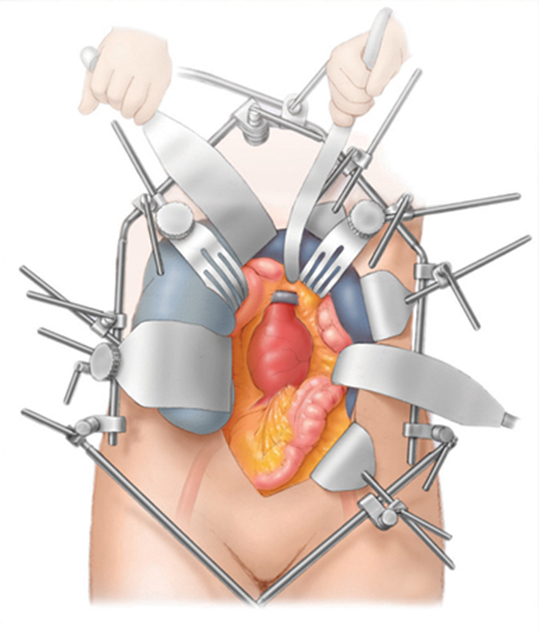 Thoracic Surgery
Challenges:
One lung ventilation using Double-lumen endobronchial tubes (DLTs) and bronchial blockers (BBs) with single lumen endotracheal tubes enable anatomic isolation of the lungs and facilitate lung separation.
Maintain satisfactory blood gas exchange and cardiovascular stability during one lung ventilation
Management of intraoperative and postoperative pain due to thoracotomy
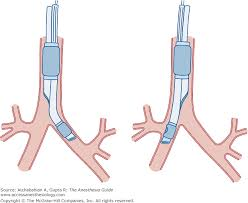 Thoracic Surgery
Challenges:
Patients with chronic pulmonary disease, coexisting comorbidities
Invasive monitoring necessary 
Arterial line, central venous catheter
Adequate pain control, epidural analgesia
High risk of chronic neuropathetic pain
Postoperative care, ICU, weaning
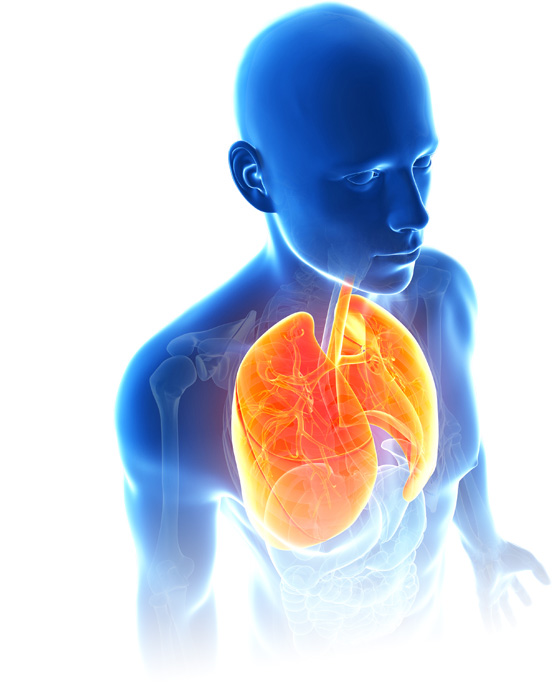 Neuroanaesthesia
Anesthetic goals:
Brain protection from ischemia and injury
Control ICP
Provide deep anesthesia and analgesia
Control BP and HR

Craniotomy, trauma, aneurysm, tumors, spine surgery
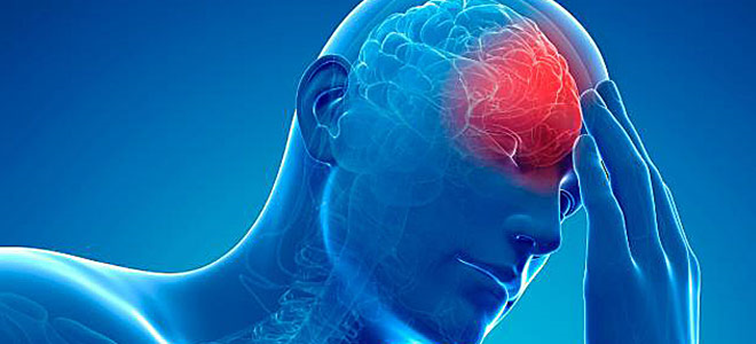 Neuroanesthesia
Cerebral blood flow (CBF) is autoregulated closely by vasodilation and vasoconstriction, which allows for constancy over a wide range of blood pressures.
Carbon dioxide (CO2) changes in the blood also affect cerebral vasodilation and vasoconstriction.
Brain injury disrupts this autoregulatory mechanism. 
Intracranial bleeding causes a mass effect within the brain.
This is initially compensated for by venous constriction and absorption of cerebrospinal fluid.
Because the skull does not expand and as compensatory mechanisms begin to fail, blood flow to the brain is reduced.
Neuroanaesthesia
Intracranial Pressure ICP
    10 mm Hg  =  Normal
   >20 mm Hg  =  Abnormal
   >40 mm Hg  =  Severe

Sustained increased ICP leads to decreased brain function and poor outcome
Hypotension and low saturation adversely affect outcome
Neuroanaesthesia
Perioperative management
Detailed medical history, preanesthetic visit
Close monitoring: arterial line, central venous line
Need for frequent blood gas analysis
Detect and correct electrolytes, hypercapnia, hemoglobin
Need for multiple medications, anticonvulsants, mannitol, vasoconstriction, blood products
ICU after surgery
Anesthesia in Neurosurgery
Special circumstances
Awake craniotomy: need for a specialized medical team
(a) Intraoperative functional cortical mapping, 
(b) Intraoperative electrocorticography (ECoG) for localization of epileptic foci 
Spine surgery: TIVA, nerve stimulators, prone position
Obstetrical Anesthesia
Challenges:
Two patients : mother and baby/babies
Anatomical and Physiological changes during pregnancy
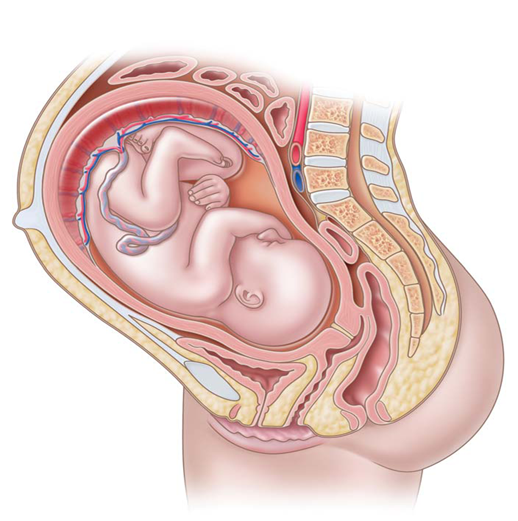 Obstetrical Anesthesia
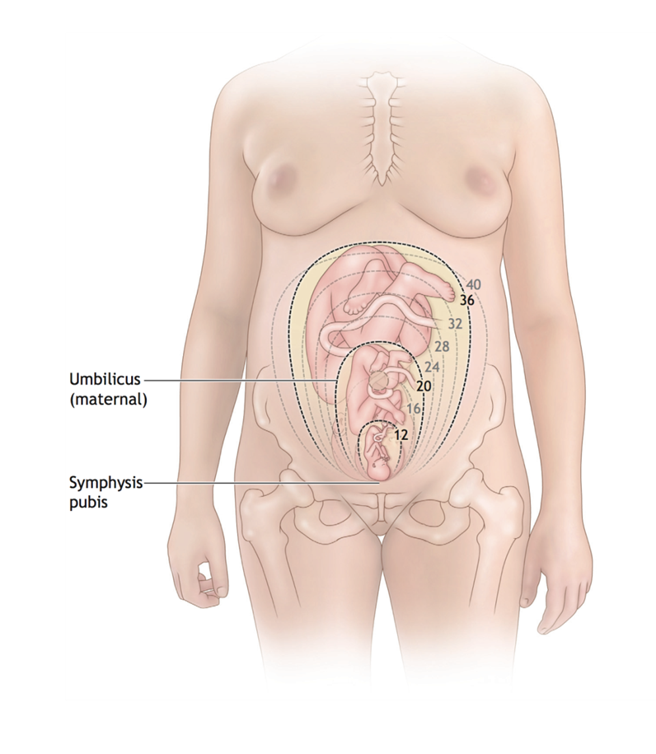 Physiological changes
35% increase of Total Blood Volume
Increased heart rate 15 beats/min
40% increase of CO
30% increase SV 
15% decrease of SVR
500ml/min increase blood flow to uterus
Inferior vena cava compression/Left lateral tilt
Obstetrical Anesthesia
Physiological changes 
Increased oxygen consumption ~ 20% (100% in labor) due to increased metabolic rate
Increased minute ventilation ~ 50% (due to increased tidal volume)
Decreased arterial pCO2
Decreased FRC causing a decrease in oxygen reserves
Difficult airway management, edema of the airway, high risk of aspiration, increased gastric emptying time
Obstetrical Anesthesia
Anaesthetic management for labor and caesarean section
Different needs for anesthetic agents
Spinal, epidural, general anesthesia
Hemodynamic instability
Fluid resuscitation
Effects on fetus-drugs cross the placenta
Pain management
With maternal blood loss, fetal distress precedes changes in maternal vital signs
Decreased inhalation anesthetic agent requirements 
Decreased dose of local anesthetic for same effect
Increased risk of local anesthetic toxicity
Obstetrical Anesthesia
Anesthetic management in the parturient should be directed to:
Avoidance of hypoxemia
Avoidance of hypotension
Avoidance of acidosis
Maintain PaCO2 in the normal range for the parturient
Minimize effects of aortocaval compression
Anesthesia for Urological surgery
Elderly patients, complex histories, multisystem disorders, polypharmacy, extensive preoperative assessment 
Nephrectomy, prostatectomy, cystectomy
In most surgical procedures local or regional anesthesia
Major surgeries general anesthesia combined with epidural analgesia
High bleeding risk, close monitoring
Anesthesia for Urological surgery
TURP syndrome caused by excessive absorption of irrigating solution
Affects central nerve system (CNS), cardiovascular, respiratory and metabolic homeostasis. 
Initial signs : burning sensations in the face and neck along with lethargy, headache and irritability
Visual disturbances, confusion, seizures and eventually coma may be observed.
These CNS disturbances have been attributed to hyponatremia, which occurs with the absorption of any type of irrigating solution and hyperglycinemia if glycine is used
Fluid restriction combined with loop diuretics in mild cases 
Na <120 mEq/L, intravenous hypertonic saline for the patients with severe symptoms.
Pediatric Anesthesia
The child is not a small adult
Many anatomical and physiological differences
Different normal values of HR, BP and RR between different ages
Respiratory system very immature and sensitive
Difficult venous access 
Little cooperation
Parents essential for history and preoperative visit
Difficult airway management
Pediatric Anaesthesia
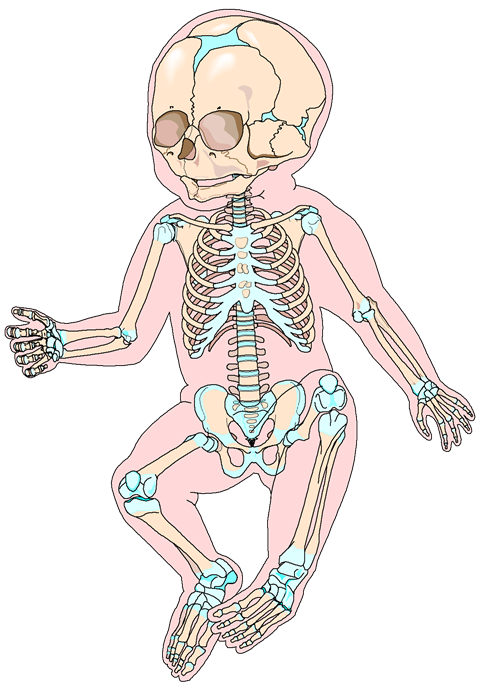 Larger head, softer cranium, open fontanelles
Open physeal spaces, flexible cartilagenous skeleton
Larger tongue, smaller jaw and shorter, narrower, funnel-shaped airway with anterior larynx
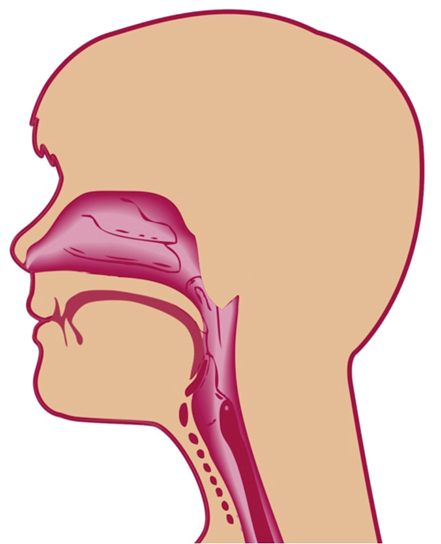 Pediatric Anaesthesia
Prominent occiput in younger child
1” pad under torso for neutral position
Higher body surface area to mass ratio
Thinner skin
Less insulation by subcutaneous tissue
Pediatric Anaesthesia
Age-specific vital signs
Smaller blood volume (70 – 80 mL / kg)
Decreased functional residual capacity
Vigorous compensatory response
Sudden deterioration
Increased vagal tone
Pediatric Anaesthesia
Anesthetic management of a child
Detailed preoperative visit
Airway management, avoid hypoxia
Avoid hypothermia
Avoid bradycardia
Pain management, avoid opiod overdose
Provide adequate anaesthesia-greater needs for anesthetic gas
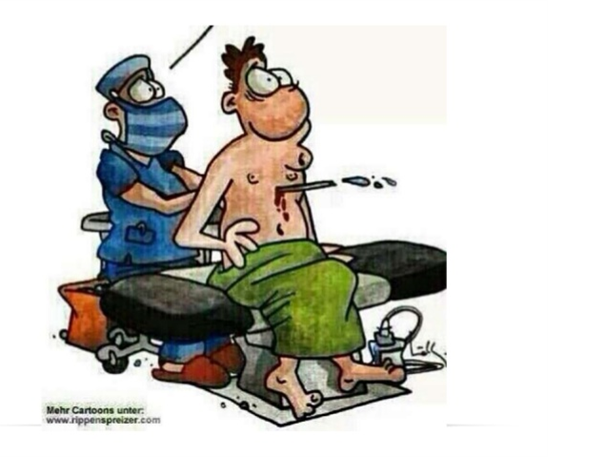 Thank You for your Attention
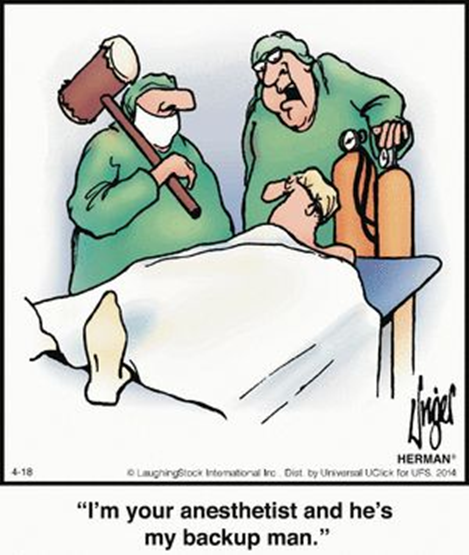